VII.  Bragg’s law
7-1. Bragg’s law
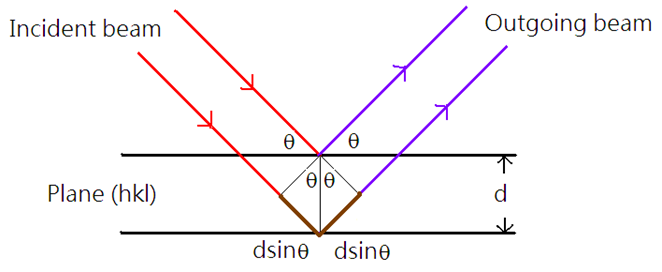 When the total path difference
equals to       , diffraction occurs.
n: order of
reflection
Bragg’s Law:
The Bragg’s equation can be rewritten as
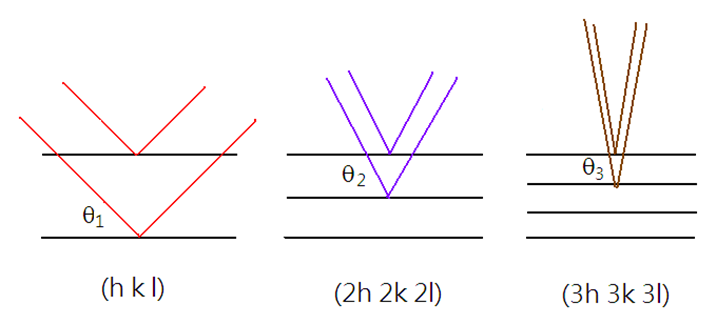 Therefore,
7-2. Ewald sphere construction
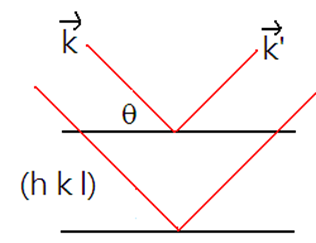 : the wave number of the incident beam
: the wave number of the outgoing beam
Define
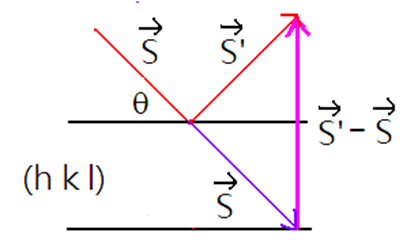 Proof:
(i)
(ii)
is parallel to (h, k, l) plane normal
Therefore,
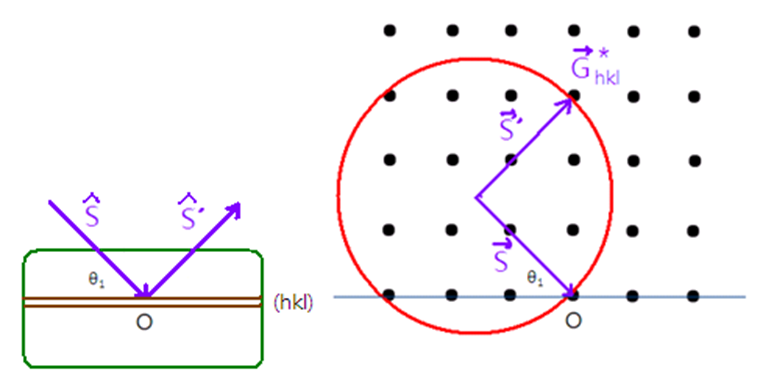 7-3. Ewald Sphere
The reciprocal lattice is derived from the
crystal structure
Diffraction occurs at
Ewald Sphere
Diffraction condition
1/